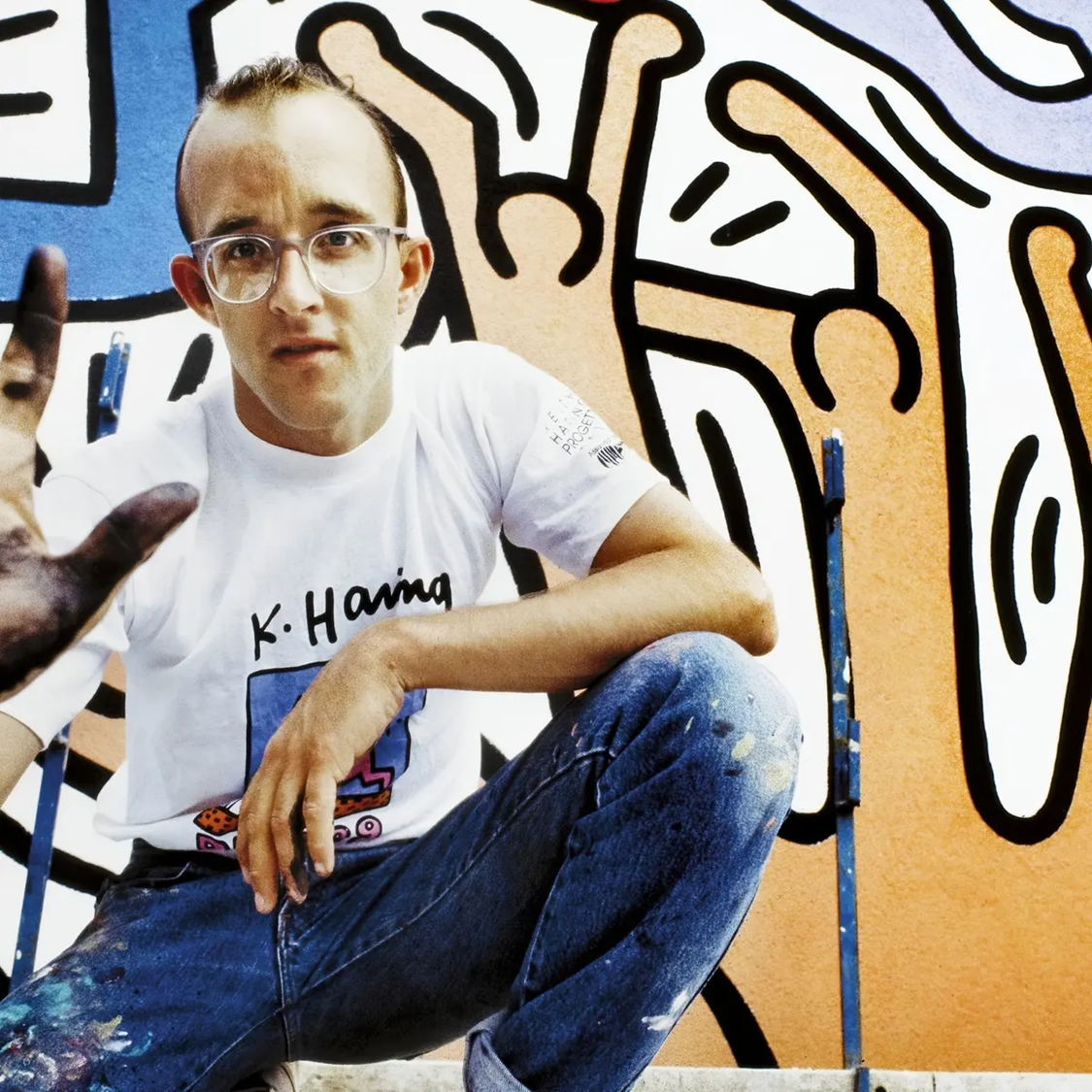 KEITH HARING
4. svibnja 1958.- 16. veljače 1990.
Njegov grafički izraz  temelji se na dominaciji linije.
 Godine 1980. Haring je pronašao vrlo učinkovit medij koji mu je omogućio komunikaciju sa širom publikom. 
Primijetio je  neiskorištene reklamne ploče prekrivene mat crnim papirom na stanici podzemne željeznice. Počeo je stvarati crteže bijelom kredom na praznim papirnim pločama u cijelom sustavu podzemne željeznice. Između 1980. i 1985. Haring je napravio stotine  javnih crteža  brzim ritmičkim linijama. Podzemna željeznica je postala "laboratorij" za razradu njegovih ideja i eksperimentiranje s njegovim jednostavnim linijama.
Haring je mnogo vremena posvetio javnim radovima u bolnicama i sirotištima.
Održao je  radionice crtanja za djecu u školama i muzejima u New Yorku, Amsterdamu, Londonu, Tokiju i Bordeauxu.
Rad Keitha Haringa danas se može vidjeti na izložbama i zbirkama velikih muzeja diljem svijeta.
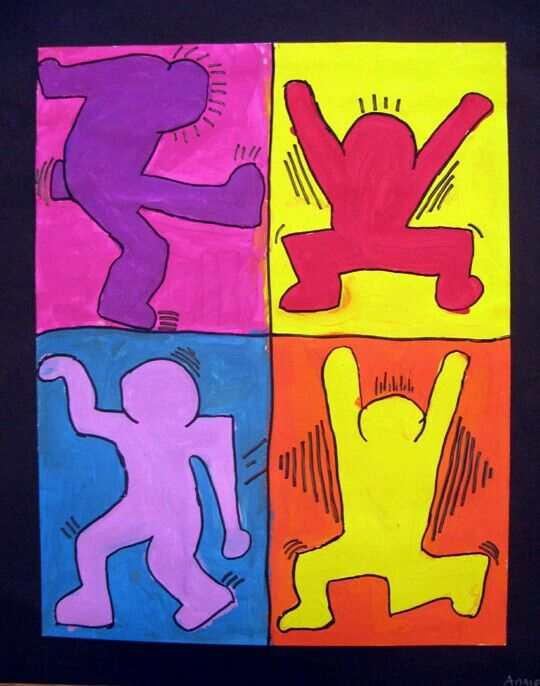 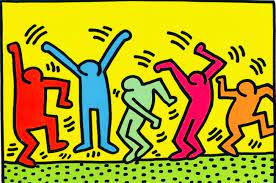 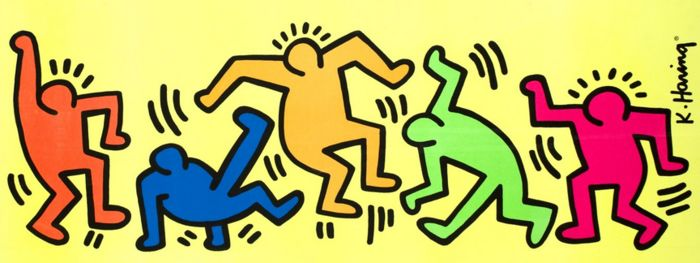 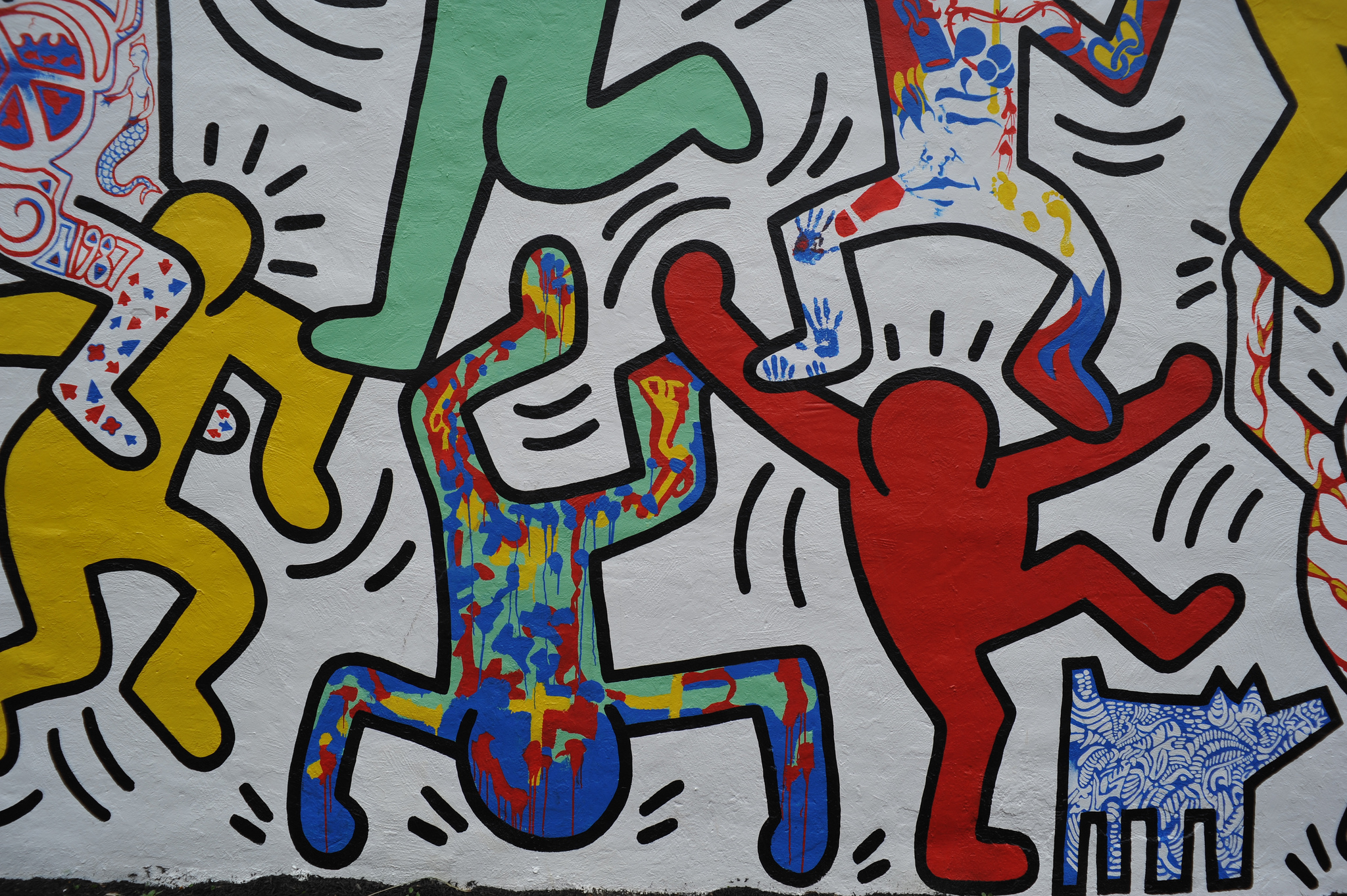 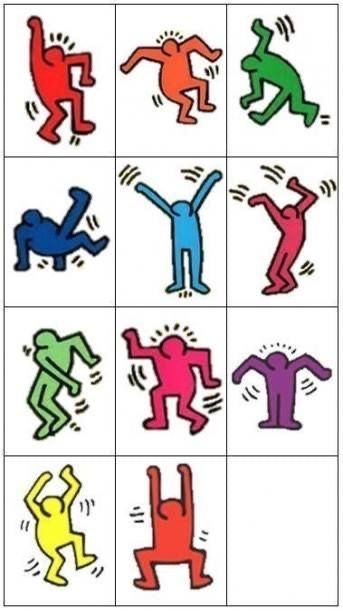 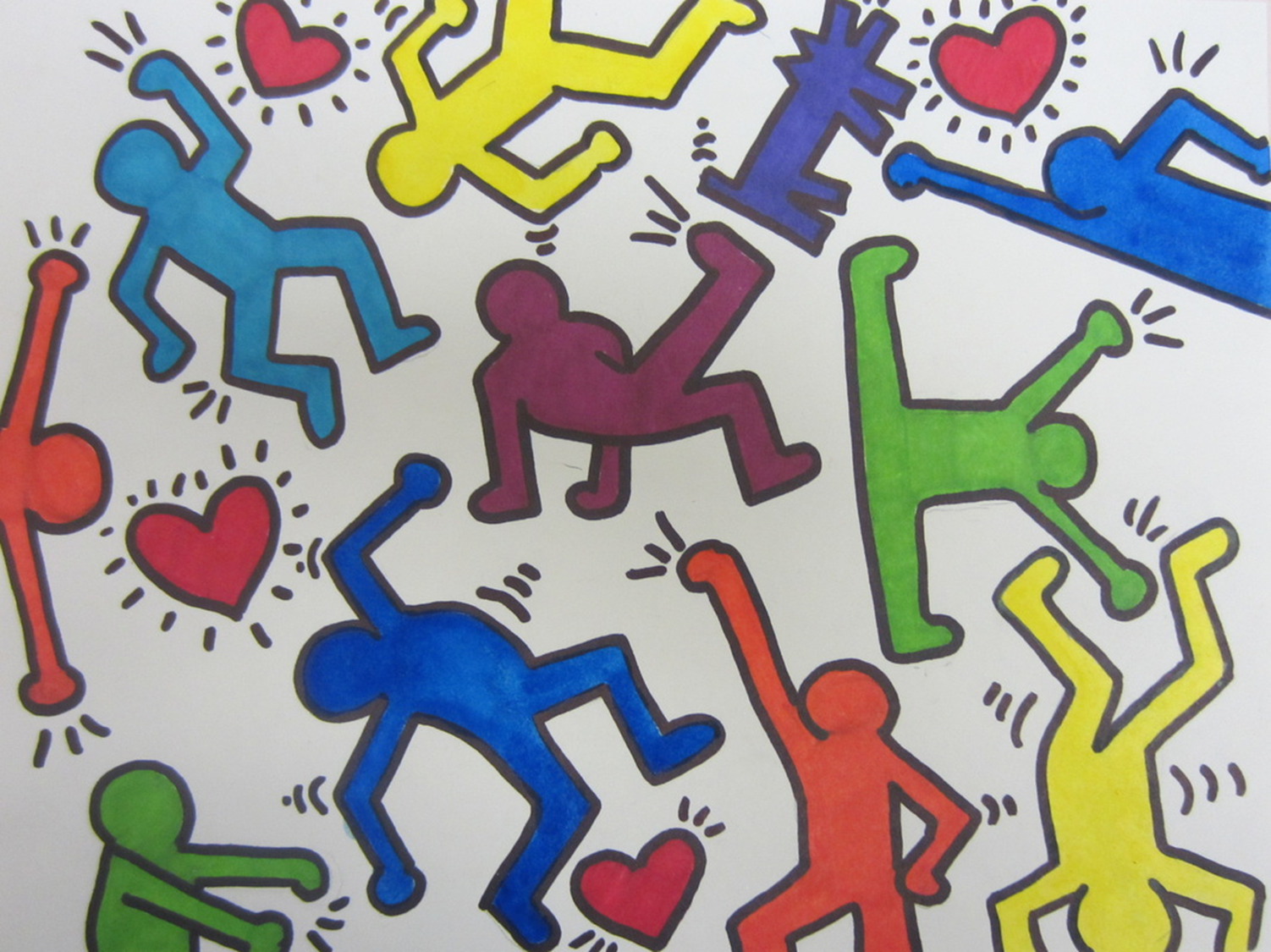 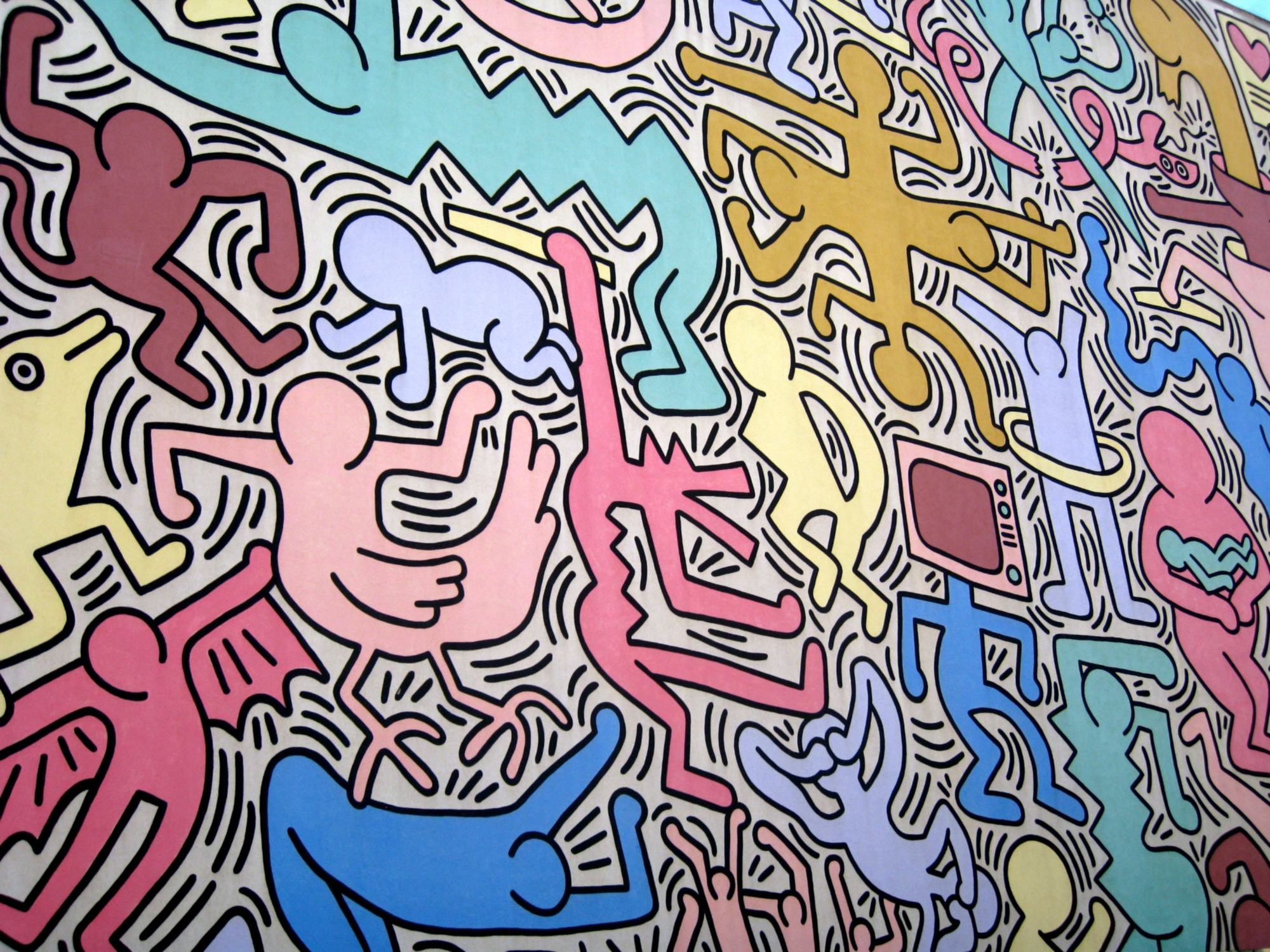 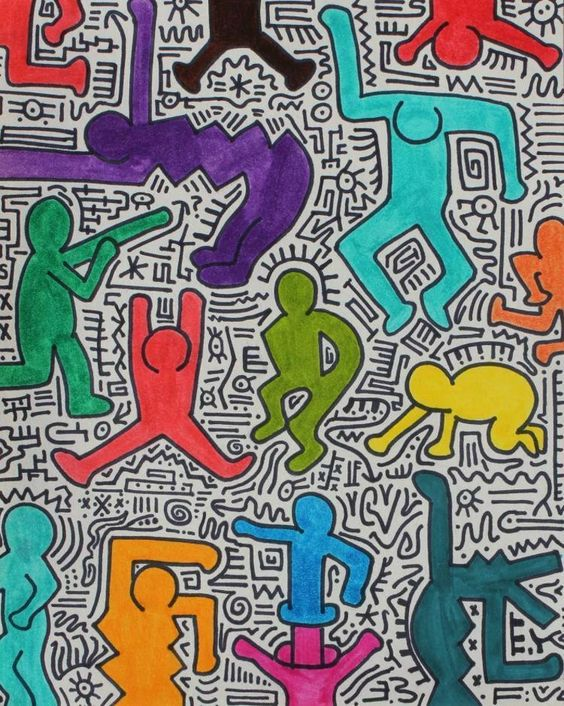